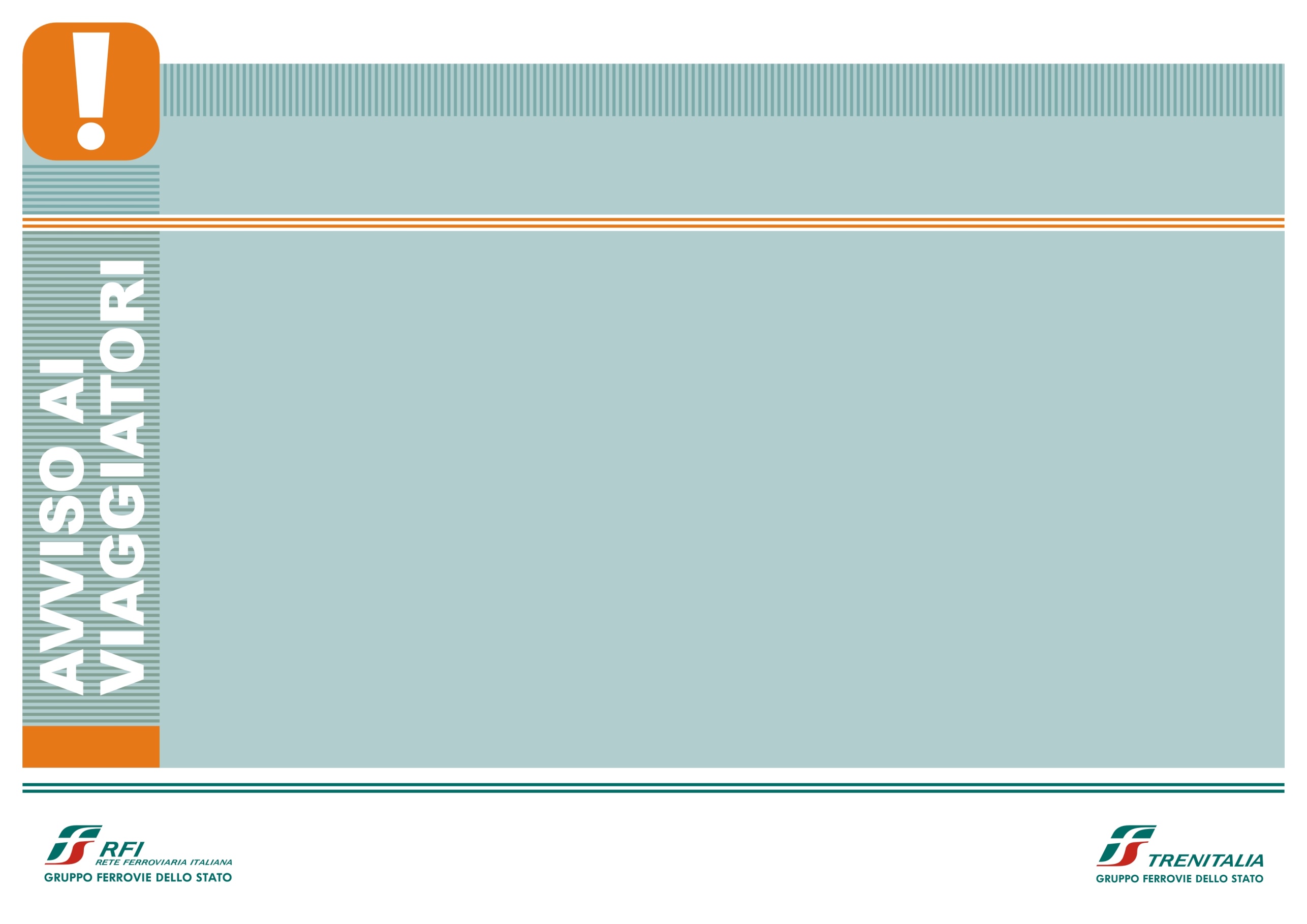 DAL 30 NOVEMBRE AL 1 DICEMBRE 2022
LINEA REGGIO DI CALABRIA - TARANTO - ROMA - MILANO - TORINO
MODIFICHE CIRCOLAZIONE TRENI
Nei giorni 30 novembre e 1 dicembre, per lavori di potenziamento infrastrutturale nella tratta Metaponto-Ginosa, i seguenti treni subiscono variazioni.
Da Roma per Taranto e vv.
Da Milano per Taranto
Da Taranto per Torino
Da Reggio Di Calabria per Taranto e vv.
I bus effettuano fermata nei piazzali antistanti alle stazioni. L’orario dei bus può variare in funzione delle condizioni del traffico stradale.                                I viaggiatori sono ammessi limitatamente alla disponibilità dei posti. Per accedere ai bus è necessaria la prenotazione.

I canali di vendita di Trenitalia sono aggiornati.
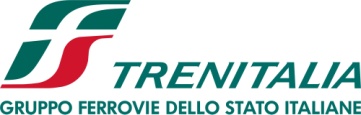 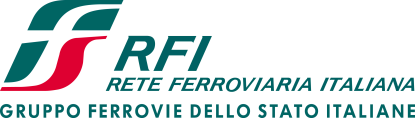